Paperwork Made Easy
Introduction – Story of Dick Duerksen
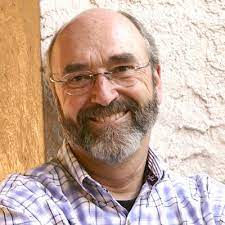 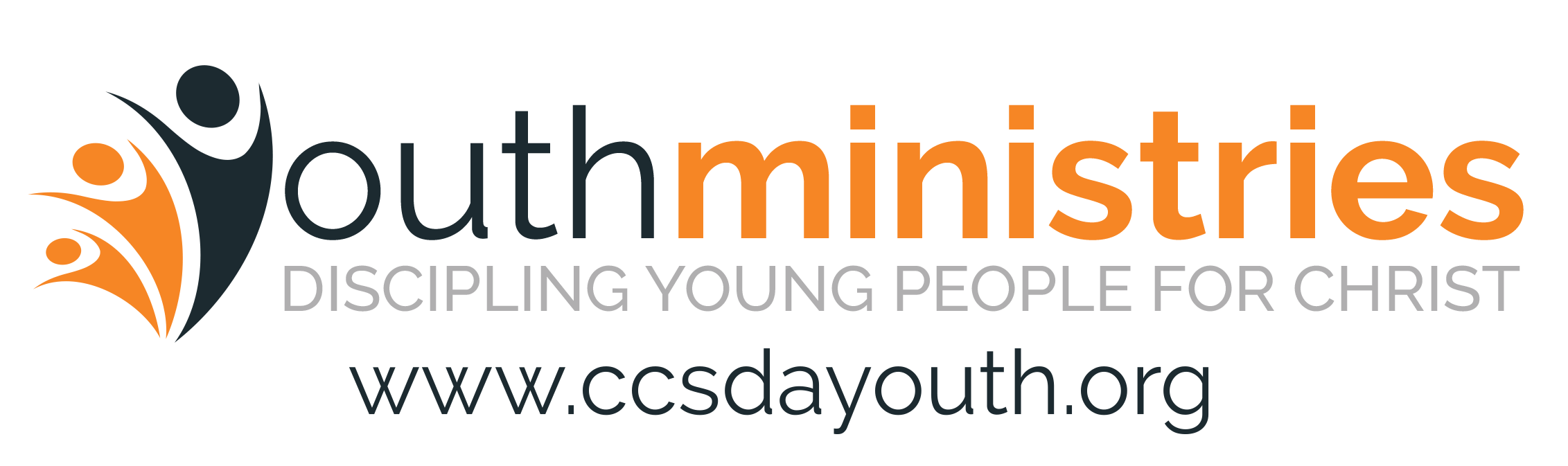 By Carl Rodriguez
Share 3 points you learned from the Story
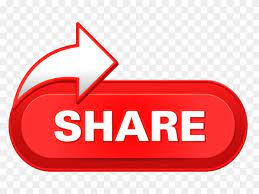 _________________
_________________
_________________
Paperwork  Different Communication Types
Which Types work best?
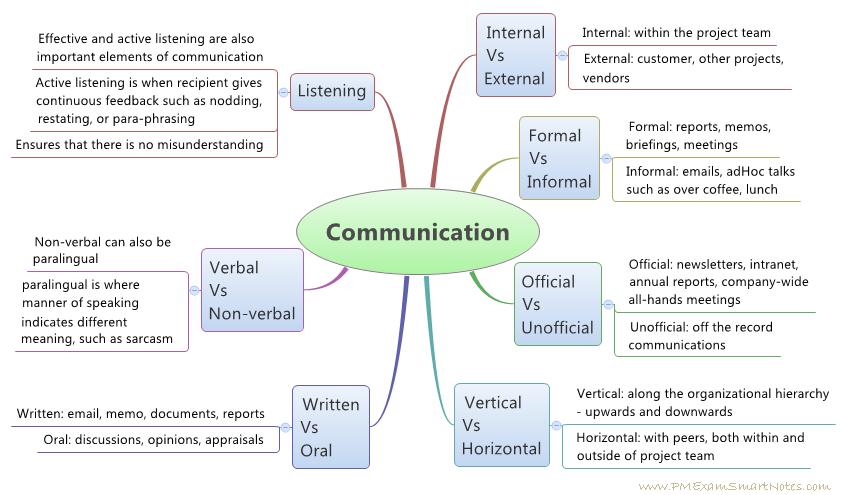 https://www.youtube.com/watch?v=rhP4dOq6h5A&t=18s
Share why videos & pictures are important
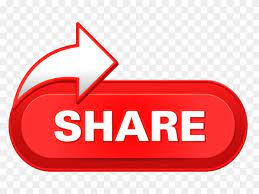 _________________
_________________
_________________
Why is Paperwork/electronic form important?
Contracts
Ministry Descriptions
Emails

Planners
Staging 
Reports
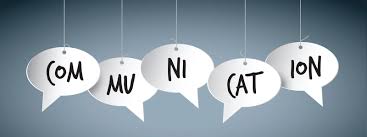 Planner should include
1-  Location
2-  Time
3-  Event
4-  Person in charge
5-  Target group
6-  Participants per session
7-  Maximum allowable participant    
      for whole event
8-  Registration approach 
      – Hyatt / Disney
9-   % ratio for total activities
10 – Marketing Approach & Cost
Why are planners important?
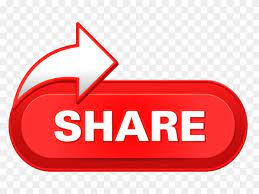 _________________
_________________
_________________
Stagingas part of Paperwork
1- Set up for Group One
2- Set up for Group Two

3- Arrival of Group One
4- Arrival of Group Two

Lunch Staging  
Lunch time

Closure
Why is staging important?
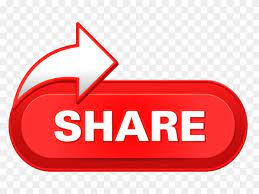 _________________
_________________
_________________
Reports = Communication
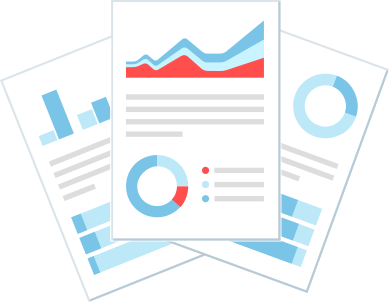 Expenses
Baptisms
Growth
Schedule
Staff 
Training
Trips
Why is reporting important?
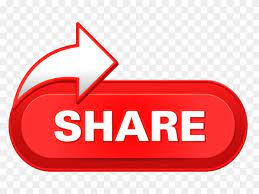 _________________
_________________
_________________